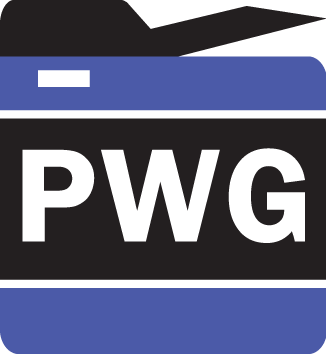 The Printer Working Group
Semantic Model Working Group
Thursday, May 14, 2014
Cupertino, CA

Daniel Manchala (Xerox)
Copyright © 2014 The Printer Working Group. All rights reserved. The IPP Everywhere and PWG logos are trademarks of The Printer Working Group.
1
1
SM Meeting Agenda (Wed, May 14)
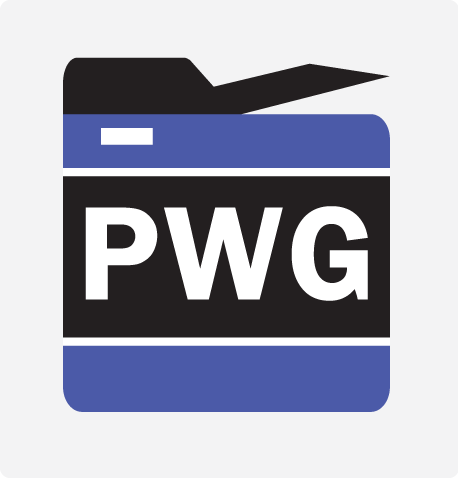 Session  (9:00-12:00 PM & 1:00 – 5:00 PM PT)
Intro Agenda: IP Policy, status of current specifications and schema (9:00 – 9:15)
Review of CIP4 JDF to PWG PJT mapping (9:15 – 11:45 AM PT)
Wrap-up mapping topics (11:45 – 12:00)
LUNCH (12:00 – 1:00)
Update on SystemControlDefault object, constraints and resolvers (1:00 PM)
Status of CWMP Printer Data Model
SM 3.0
Discuss SM3 schema (version 2.900).
Discuss Bill’s SM3 issues.
Validate SM3 with LiquidXML, Altova XMLSpy.
Encourage validation of SM3 schema with code generators viz. gSoap, .NET, etc
Schema validators: XML-copy editor, W3C on line tool, LiquidXML, Altova XMLspy
Generate the HTML versions of the Schema.
Review plan for working SM3 document.
Agenda for the various call-in meetings.
Copyright © 2014 The Printer Working Group. All rights reserved. The IPP Everywhere and PWG logos are trademarks of The Printer Working Group
2
2
[Speaker Notes: We are using LiquidXML for schema generation and viewing of the schema. Altova XMLSpy users are welcome to try and test the schema on their tools.]
Semantic Model Meeting Logistics
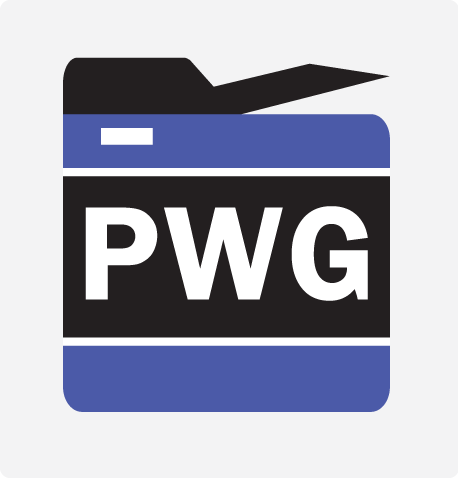 The documents and schema used are available from the SM page http://www.pwg.org/sm3
The home page should be fixed. It now points to mfd/index.html 
The phone bridge and WebEx will be the same as used throughout the meeting
Officers
Daniel Manchala (Xerox) – Chair
Paul Tykodi (TCS) – Vice Chair
Secretary (need to fill this position)
Copyright © 2014 The Printer Working Group. All rights reserved. The IPP Everywhere and PWG logos are trademarks of The Printer Working Group
3
3
Approved Documents
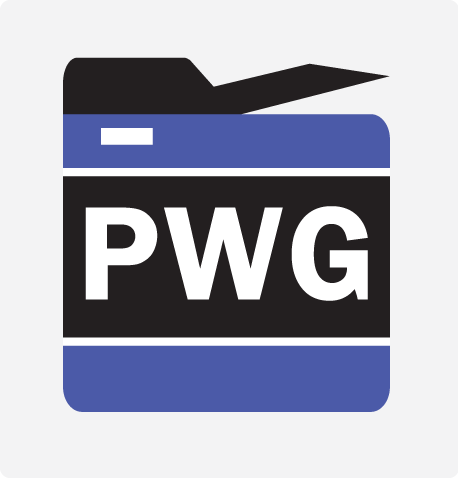 Print Service: Approved January 2004
PWG5105.1: PWG Semantic Model Specification Version 1.00 
ftp://ftp.pwg.org/pub/pwg/candidates/cs-sm10-20040120-5105.1.pdf
Scan Service: Approved April 2009
PWG5108.02-2009: Network Scan Service Semantic Model and Service Interface Version 1.0 
ftp://ftp.pwg.org/pub/pwg/candidates/cs-sm20-scan10-20090410-5108.02.pdf
Resource Service: Approved July 2009
PWG5108.03-2009:Network Resource Service Semantic Model and Service Interface Version 1.0 
ftp://ftp.pwg.org/pub/pwg/candidates/cs-sm20-resource10-20090703-5108.03.pdf
Copyright © 2014 The Printer Working Group. All rights reserved. The IPP Everywhere and PWG logos are trademarks of The Printer Working Group
4
4
Approved Documents
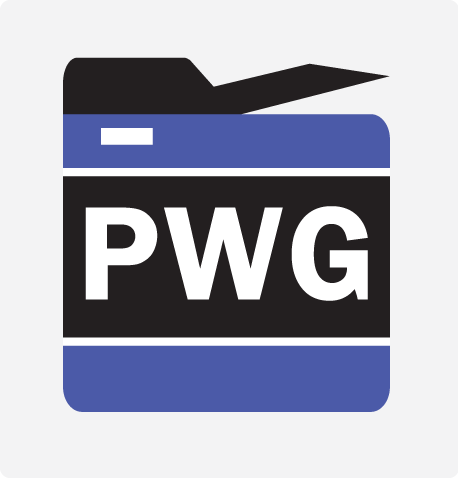 MFD Common Semantics: Approved April 2011
PWG5108.01-2011:MFD Model and Common Semantics Version 1.00 
ftp://ftp.pwg.org/pub/pwg/candidates/cs-sm20-mfdmodel10-20110415-5108.1.pdf
Copy Service:  Approved June 2011
PWG5108.04-2011:Copy Service Semantic Model and Service Interface Version 1.00 
ftp://ftp.pwg.org/pub/pwg/candidates/cs-sm20-copy10-20110610-5108.04.pdf
MFD Requirements: Approved September 2010
Multifunction Device Service Model Requirements
ftp://ftp.pwg.org/pub/pwg/informational/req-mfdreq10-20100901.pdf
Copyright © 2014 The Printer Working Group. All rights reserved. The IPP Everywhere and PWG logos are trademarks of The Printer Working Group
5
5
Approved Documents
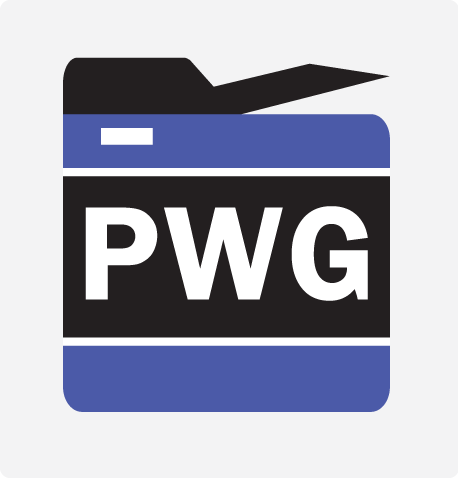 FaxOut Service : Approved August 2011
PWG 5108.05-2011: FaxOut Service Semantic Model and Service Interface Version 1.0
ftp://ftp.pwg.org/pub/pwg/candidates/cs-sm20-faxout10-20110809-5108.05.pdf
System Control Service: Approved February 2012
PWG 5108.06-2011:System Object and System Control Service Semantics Version 1.0
ftp://ftp.pwg.org/pub/pwg/candidates/cs-sm20-system10-20120217-5108.06.pdf
Print Job Ticket: Approved August 2012
PWG 5108.07-2012:PWG Print Job Ticket and Associated Capabilities Version 1.0
ftp://ftp.pwg.org/pub/pwg/candidates/cs-sm20-pjt10-20120813-5108.07.pdf
Copyright © 2014 The Printer Working Group. All rights reserved. The IPP Everywhere and PWG logos are trademarks of The Printer Working Group.
6
6
Active Documents
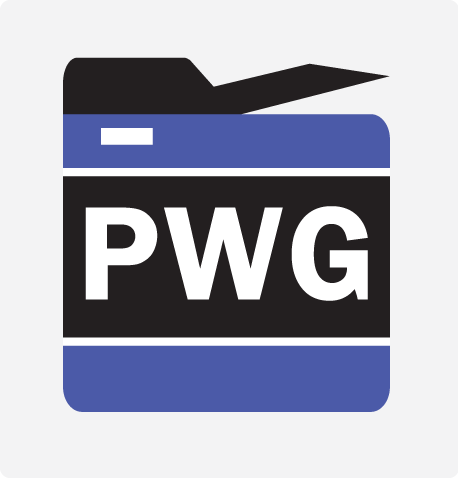 Mapping Related Standards
CIP4 JDF-PWG PJT Mapping
Adobe PPD – PWG PJT Mapping
Semantic Model 3.0
Complete review the SM 3.0 sections 1-3
	Actual review in the bi-weekly meetings.
Add Transform Use Cases.
Imaging Job Ticket Model
Generalize PWG PJT v1.0 for SM3
CWMP Printer Data Model
Copyright © 2014 The Printer Working Group. All rights reserved. The IPP Everywhere and PWG logos are trademarks of The Printer Working Group
7
7
Schema Status
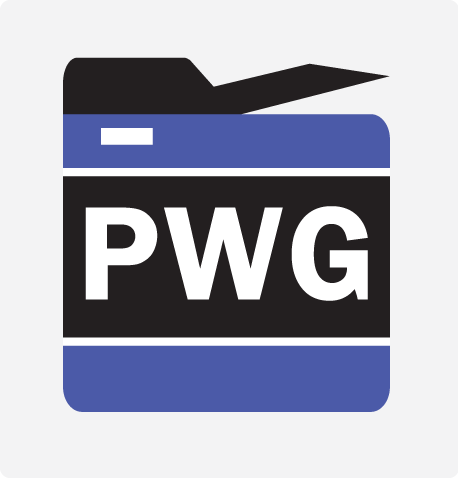 Named version (v1.180) published for Print Job Ticket and Associated Capabilities 
Latest (v2.900) Up to date with In Progress specifications 
Cloud Print extensions (WIP – WSDL operations needs update)
Copyright © 2014 The Printer Working Group. All rights reserved. The IPP Everywhere and PWG logos are trademarks of The Printer Working Group
8
8
Potential Projects
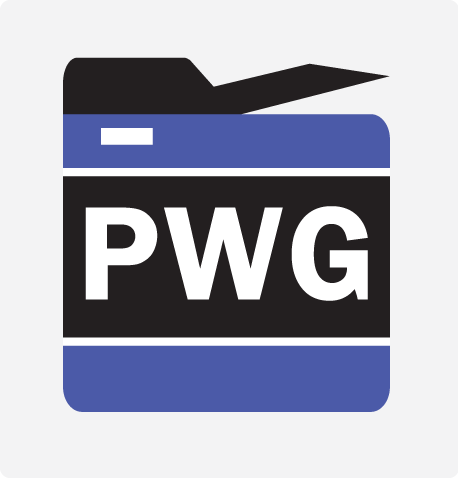 Projects planned to be addressed after the current activities are complete.  (Subject to volunteers to be Editors)
Resource Service -- ?
Mapping Standard v2.0 (AFP: MODCA, IPDS)
Service Integration with Workflow Environments v1.0
Copyright © 2014 The Printer Working Group. All rights reserved. The IPP Everywhere and PWG logos are trademarks of The Printer Working Group
9
9
[Speaker Notes: Is there any need to extend the Resource Service?]
Next Steps
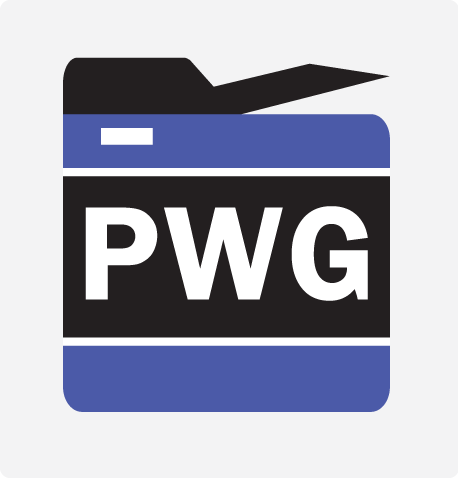 Continue SM 3.0 work.
Copyright © 2014 The Printer Working Group. All rights reserved. The IPP Everywhere and PWG logos are trademarks of The Printer Working Group.
10
10
More Info/How to participate
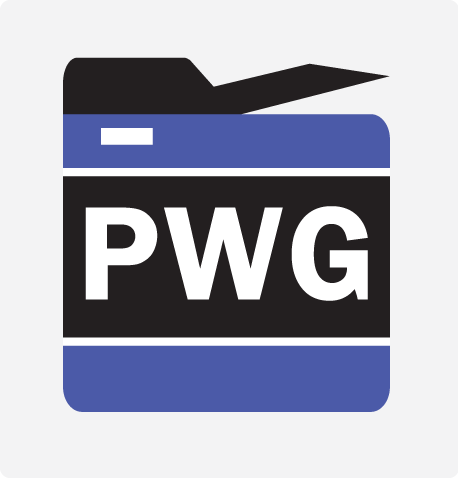 We welcome more participation from member companies
The group maintains a Web Page for Semantic Model that includes links to the latest documents, schema and a browse-able version of the schema at http://www.pwg.org/sm3 
Next meeting – Feb 17, 2014; 11:00 – 12:00 PT.

Call-in toll-free number (US/Canada): 1-866-469-3239 
 
Call-in toll number (US/Canada): 1-650-429-3300 
 
Call-in toll number (US/Canada): 1-408-856-9570 
 https://ieee-isto.webex.com/ieee-isto
Copyright © 2014 The Printer Working Group. All rights reserved. The IPP Everywhere and PWG logos are trademarks of The Printer Working Group.
11
11
More Info/How to participate
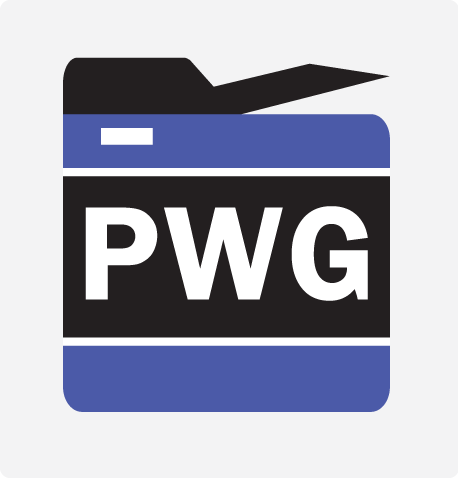 Information on subscribing to the Semantic Model mailing list is available at<https://www.pwg.org/mailman/listinfo/sm3> 
SM holds periodic phone conferences, with dates, call numbers and agenda announced on the SM3 mail list.
Copyright © 2014 The Printer Working Group. All rights reserved. The IPP Everywhere and PWG logos are trademarks of The Printer Working Group.
12
12